Paying for College Today: Debt and Financial Planning
An Inside Higher Ed webcast
Thursday, December 10, 2020
2 p.m. Eastern
Presenters
Scott Jaschik, editor, Inside Higher Ed, scott.jaschik@insidehighered.com
Doug Lederman, editor, Inside Higher Ed, doug.lederman@insidehighered.com
Coronavirus
What Tuition Rates Are Now
How Are Tuition Rates Changing?
Public four-year colleges had the lowest percentage increase in 30 years.
Private colleges had the lowest percentage increase in 30 years.
The average sticker price for community colleges froze in 14 states and many districts.
But …
The rate of tuition increases and the cost of tuition was already a burden for many families.
Debt is a major concern.
Undergraduate Borrowing:Huge, but Going Down
Students and parents borrowed a total of $102 billion last year, compared with $134.1 billion (in 2019 dollars) in 2010-11.
The 2019-20 academic year was the ninth straight with a decline in borrowing.
Total debt per borrower is going up.
But the numbers remain huge.
Fear of Borrowing
Colleges lose students
Colleges lose potential students
Avoiding These Problems
Be at a college that is phenomenally wealthy.*
Be creative, smart and resourceful.





*Available only to the fortunate 1 percent.
Loan Forgiveness
Is it fair?
Is it effective?
Is it going to happen?
Tidewater Community College
How to Make Change Happen
Good system for delivering and tracking student aid and loans.
Direct communication with students on their options.
Ideas about how to shake students up.
Realism about borrowing.
Financial Planning
--Getty Images
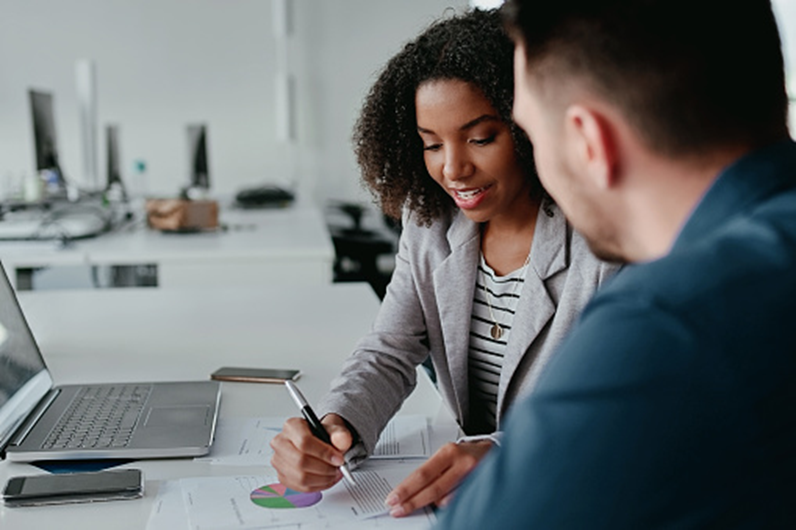 Q&A
Your questions
Your suggestions for future coverage
With Thanks …
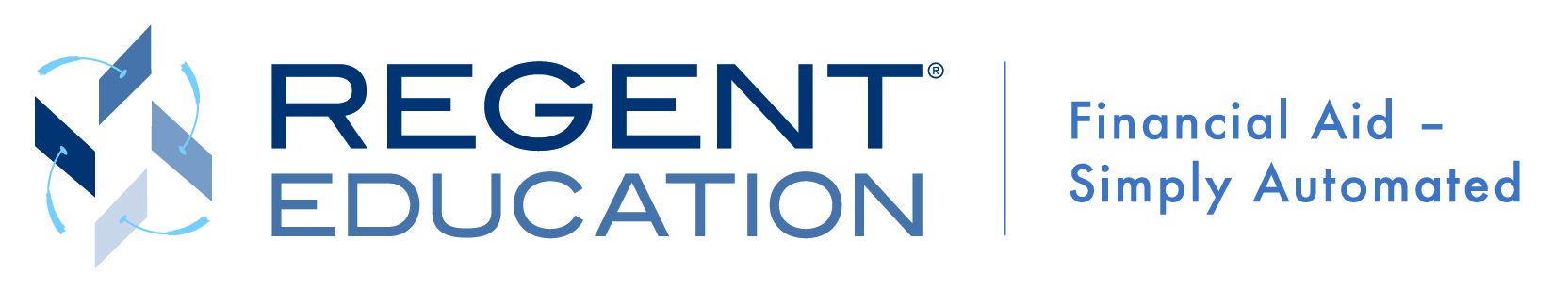